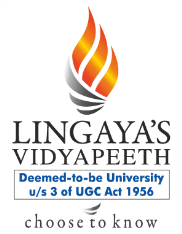 MICROECONOMICS
Theory of Demand
Soico Economic Bases for Planning 
Aditi Arora
Demand
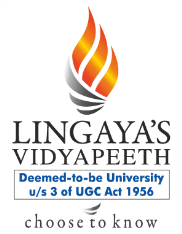 The concept ‘demand’ refers to the quantity of a good or service that consumers are willing and able to purchase at various prices during a period of time.
It is more than a desire to purchase: needs                                                                                                      to be backed by purchasing power/ ability to pay ; that is effective demand
Effective demand depends on (i) desire (ii) means to purchase and (iii) willingness to use those means for that purchase 
Quantity demanded is always expressed at a given price – as price change, so does demand
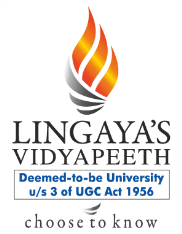 Determinants of demand
Price of the commodity
Prices of other related commodities
Substitutes – tea and coffee 
Complements – tea and sugar
Level of income – budget constraint
Tastes and preferences of the consumer
Size and composition of the population
Distribution of income
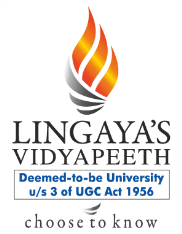 Demand Function
Qd = f (Pc, Pr, Y, T, D)      ceteris paribus
Pc - Rise in price 
Pr - Rise in price of related items  
Y - Level of income 
Exception – inferior goods i.e. basic necessities
T - Taste and preference  
Goods in fashion – mobiles, tablets, ipads etc
‘demonstration effect’
D - Other factors – size of population, composition of population, distribution of income
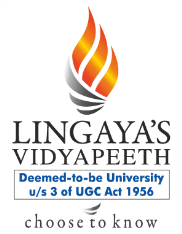 Law of Demand
Other things being equal, if the price of a commodity falls, the quantity demanded will rise and vice-versa
Inverse relationship between price and quantity demanded, other things remaining same
Drawing a Demand curve for an individual 
Market demand curve
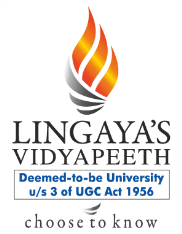 Law of Demand
Rationale for the law of demand
When price falls the good becomes relatively cheaper – substitution effect
Consumer’s purchasing power increases as s/he is able to buy more of the good at the same price – income effect
Entry of more buyers in the market due to price fall
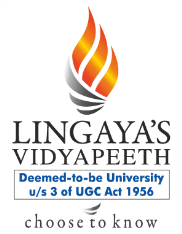 Exceptions to the Law of Demand
Conspicuous goods – higher price increases the prestige value of the good – antique goods, paintings
Giffen goods – inferior goods that occupy substantial place in consumer’s budget e.g. – as price of bread increased, British workers purchased more of it
Future expectations about prices – hoarding of grains during droughts
Impulsive purchases
Ignorance effect
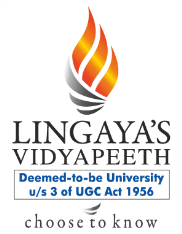 Movement along the DD curve
Other things remaining constant, if there is a change in the price, quantity demanded changes

What about shift of the DD curve?
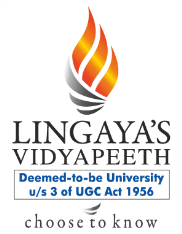 Shift of the Demand Curve
Change in income
Change in prices of other goods – substitutes and complementary goods
Change in tastes
Change in population
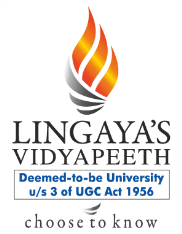 Elasticity of Demand
Defined as the responsiveness of the quantity demanded of a good to changes in one of the variables on which demand depends
Price elasticity = Ep = % change in quantity demanded
				         % change in price

				          Change in quantity	X 100
				          Original quantity						   =     Change in price	X 100
				          Original price	
The numerical value of elasticity of demand can assume any value between 0 and infinity (α)
We ignore the negative sign and take the absolute value of elasticity for convenience
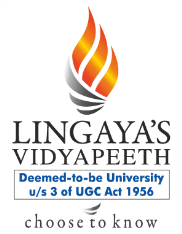 Price elasticity of demand
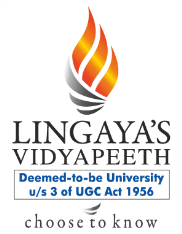 Price elasticity of demand
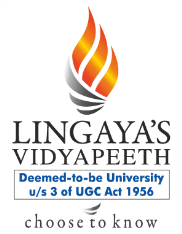 Determinants of price elasticity
Availability of substitutes – goods with close substitutes have high price elasticity.  i.e. tea/ coffee; vegetables are inelastic
Position of a commodity in the consumer’s budget – greater the proportion of income spent on a commodity greater is its elasticity
Nature of need – luxury goods are price elastic while necessities are price inelastic
Consumer habits – addiction is inelastic